إجراءات إصدار الكفالات
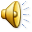 لإتمام عملية الفائدة من إصدار الكفالات المصرفية لابد من التعرف على الكفالات الداخلية والكفالات الخارجية : 
ـ ويقصد بالكفالات الداخلية : هي الكفالة التي يطلبها عميل المصرف المحلي لصالح مستفيد محلي .
ـ أما الكفالات الخارجية : فهي على شكل مستفيدين داخل البلاد بناءاً على طلب عميل خارجي . ويمكن تقسيم الكفالات الخارجية إلى :
كفالة بطلب من العميل المستفيد خارج البلد .
إصدار تعزيز كفالة بطلب المراسل لصالح مستفيد محلي .
طلب فرع خارجي لتعزيز كفالة لصالح مستفيد محلي .
تبليغ كفالة صادرة من بنك مراسل أو فرع خارجي لصالح مستفيد محلي .
مخاطر الكفالات
أولاً : كفالة بطلب من العميل خارج البلد .
 في هذه العملية يقوم عميل المصرف بتقديم طلبه وأن يتعهد هذا العميل طالب الإصدار بقبول أي شروط أو أقرارات يرسلها البنك المراسل الفرع الخارجي للبنك الداخلي الذي يتعامل معه العميل , وفي حالة وجود مثل هذه الشروط الإضافية يقوم المصرف وحسب طلب العميل بإبلاغ المراسل بالفاكس أو إبلاغ الفرع الخارجي بإصدار كفالة إضافة تعزيزه أو تبليغها بدون مسؤولية من قبل المراسل . 
وتدرج في سند الكفالة كافة البيانات المهمة مثل أسم الجهة المستفيدة والعنوان لأغراض التبليغ فضلاً عن أسم المكفول وقيمة الكفالة والغرض من إصدارها ومدة الاستحقاق والرقم الذي يعطى للكفالة من قبل الفرع .
مخاطر الكفالات
ثانياً : إصدار تعزيز كفالة بطلب المراسل لصالح مستفيد محلي :
يستلم المصرف المحلي في بعض الأحيان برقية بإحدى وسائل البريد المتنوعة مثل الفاكس تتضمن إصدار تعزيز كفالة بناءاً على طلب من البنك المراسل إذ يقوم البنك المحلي عندها بالتأكد من صحة المعلومات والتأييد الوارد في البرقية بما فيها الرقم السري , وبالتالي على المصرف التأكد من خلوها من أي عبارات مبهمة أو نصوص قانونية غير واضحة قبل إضافة تعزيزه . 
ثالثاً : طلب فرع خارجي لتعزيز كفالة لصالح مستفيد محلي : 
في هذا النوع من الكفالات تتبع المصارف نفس الإجراءات في حالة إصدار تعزيز كفالة بطلب من البنك المراسل لصالح المستفيد المحلي ولكن لا تستوفي الفروع فيما بينها عمولات من بعضها البعض بمعنى آخر أن العمولة تستوفى من العميل فقط ويستوفيها الفرع طالب الإصدار إلا إذا كانت هناك استثناءات على ذلك .
مخاطر الكفالات :
رابعاَ : تبليغ كفالة صادرة من بنك مراسل أو فرع خارجي لصالح مستفيد محلي : 
في هذا النوع من الكفالات الخارجية يتم إضافة عبارة التبليغ وترسل إلى المستفيدين مرفقة مع كتاب بهذا الخصوص ويبلغ البنك المراسل بالإجراء بموجب كتاب موجه , وتحمل هذه الكفالة رقم يميزها عن بقية الكفالات وبدون مسؤولية .